Mental Math Day 1
Basic Addition
Add and subtract the summands to make this easier!
1202 + 998 = 
? + 1000 = 
1200 + 1000 = 
2200
More Basic Addition
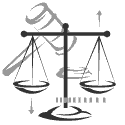 5346 + 445 = 
? + 450 = 
5341 + 450 = 
5741+50 = 
5791
-
+
SUMMAND 1
SUMMAND 2
You try it! (all techniques)
87654321+12345678=

123456789+987654321=

1+2+3+4+5+6+7+8+9=
=(1+9)+(8+2)+(7+3)+(6+4)+5=

2+4+6+8+10+12+14+16+18=
Sum all entries - Which is More?
SUM  All ENTRIES
Total is 10x55+100x45
Total is 10x55+100x45=550+4500=5000+50=5050
Add up all the numbers in this table 
(in your head!)
Sum is 55x55 + 55+55=?
55 more
Sum is 55x55 + 2x55=?
=(50+5)x(50+5)+2x55
=(50x50)+5x50+50x5+5x5+2x55
So we need the total of
2500
250
250
25
110
Sum is 55x55 + 55=?
So we need the total of
2500
250
250
25
110
This is 2500+500+135=3135